স্বাগতম
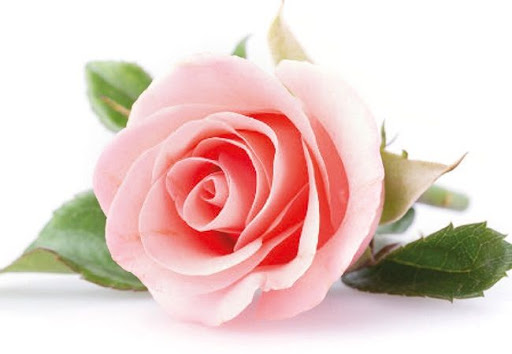 শিক্ষক পরিচিতি
শিক্ষকের নামঃ তামান্না মাহজাবিন
পদবীঃ সহকারী শিক্ষক
প্রতিষ্ঠানের নামঃ লোহারবন্দ সরকারি প্রাথমিক বিদ্যালয়
ঘোড়াঘাট, দিনাজপুর।
পাঠ পরিচিতি
শ্রেণিঃ ৩য় 
বিষয়ঃ প্রাথমিক বিজ্ঞান 
পাঠঃ ফল 
পাঠ্যাংশঃ মানুষ ফল খায়..................তালিকা দেওয়া হলোঃ    
পৃষ্ঠাঃ (৪৮- ৪৯)  
সময়ঃ ৪০ মিনিট 
তাং- 06.03.2020
শিখনফল
৮.৩.১ কী কী মৌসুমি ফল ও সবজি পাওয়া যায় তার নাম বলতে পারবে। 
৮.৩.২ পুষ্টি অনুযায়ী মৌসুমি ফল ও সবজির শ্রেণিকরণ করতে পারবে। 
৮.৩.৪ সারা বছর পাওয়া যায় এমন মৌসুমি ফল ও সবজির নাম বলতে   পারবে।
৮.৩.৫ মৌসুমি ফল ও সবজির খাদ্যমান সম্পর্কে বলতে পারবে।
এসো একটি ভিডিও দেখি
আজকে আমাদের পাঠের বিষয়
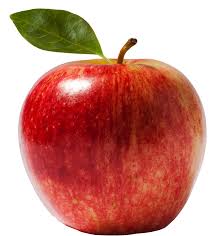 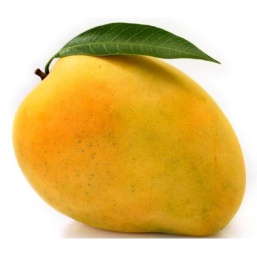 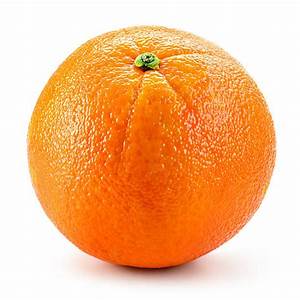 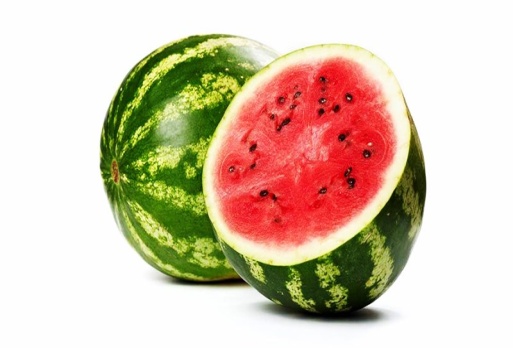 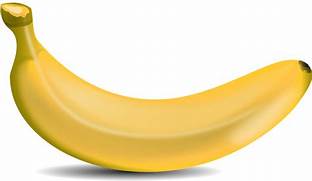 ফল
নিচে দেখানো ছকের মতো করে একটি ছক তৈরী করঃ
নিচের ফল গুলোকে গ্রীষ্মকালীন ফল, শীতকালীন ফল, এবং বারোমাসি ফল এ তিনটি ভাগে সাজিয়ে লিখঃ
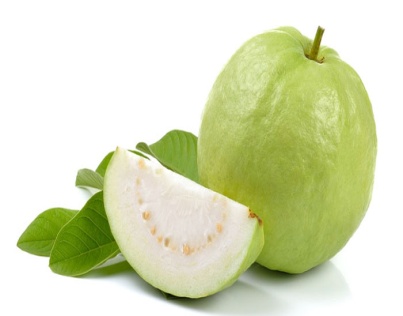 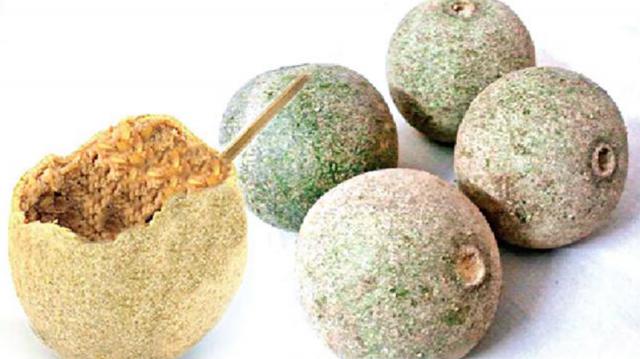 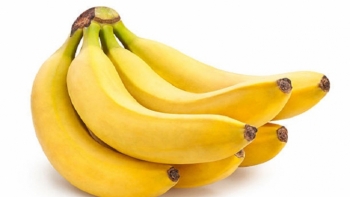 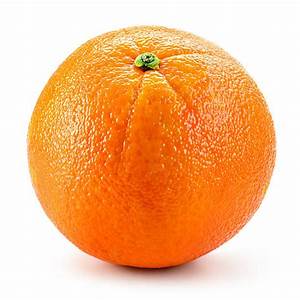 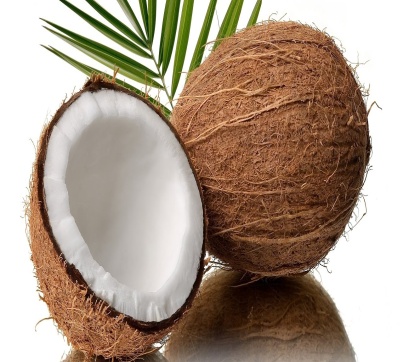 কমলা
কলা
নারিকেল
বেল
পেয়ারা
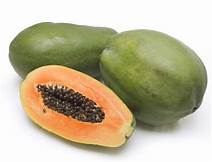 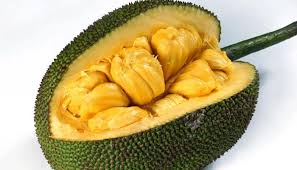 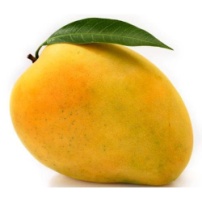 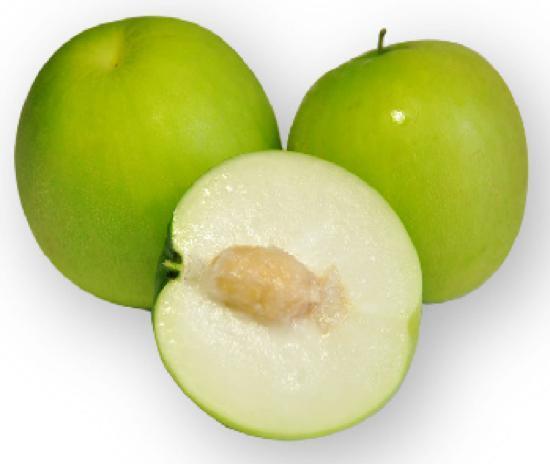 পেঁপে
কাঁঠাল
আম
বরই
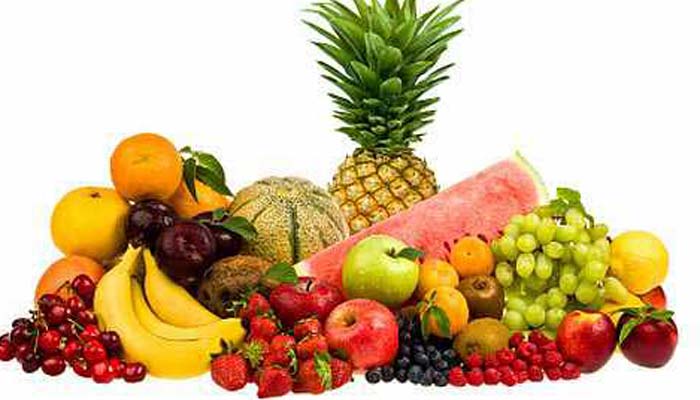 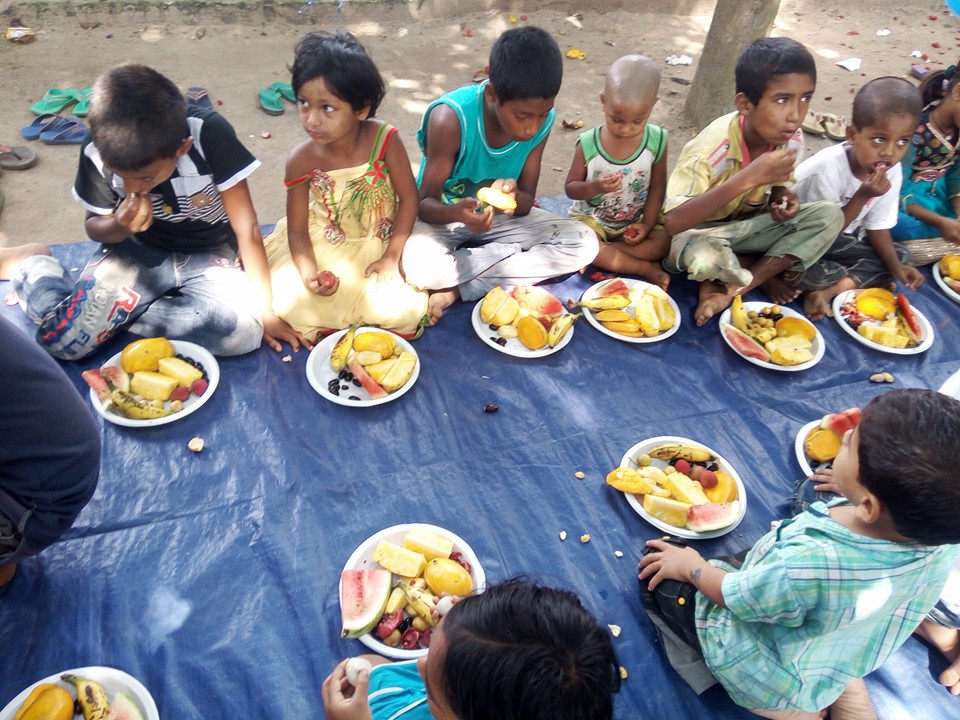 মানুষ ফল খায়। ফল খাওয়া স্বাস্থ্যের জন্য ভালো।
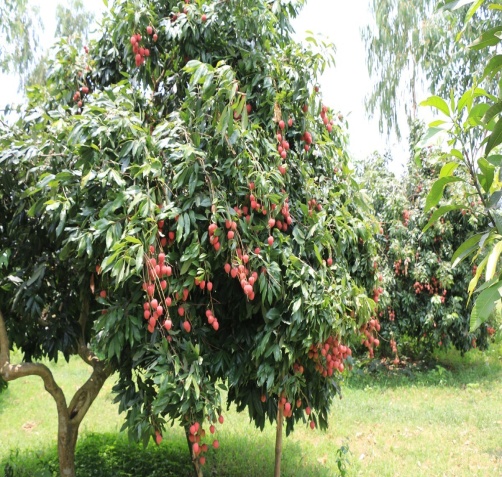 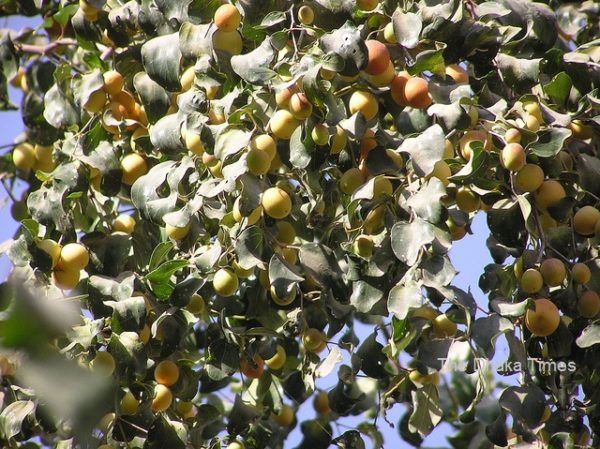 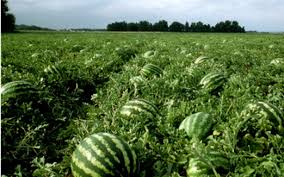 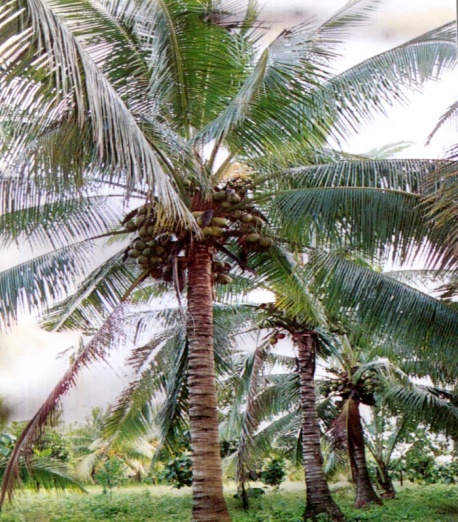 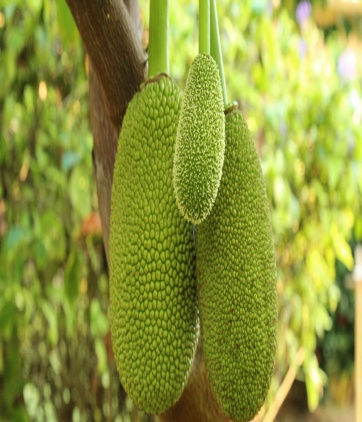 আমাদের চারপাশে অনেক ফল পাওয়া যায়।
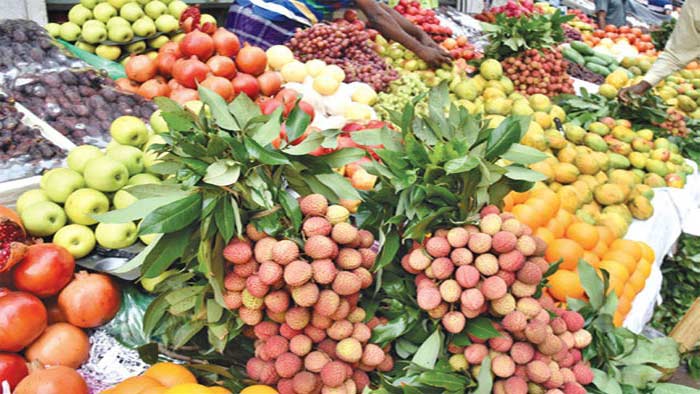 ফলে প্রচুর পরিমাণে ভিটামিন এবং খনিজ লবণ থাকে। স্বাস্থ্য ভালো রাখা এবং রোগ প্রতিরোধের জন্য ফল খাওয়া প্রয়োজন।
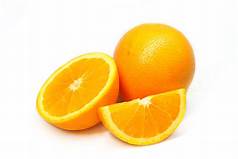 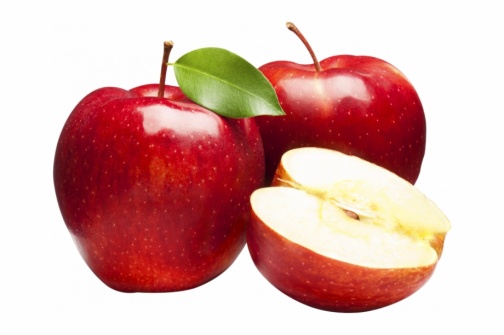 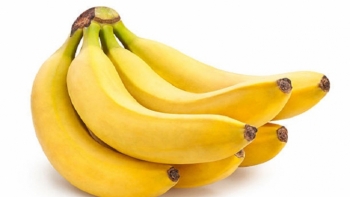 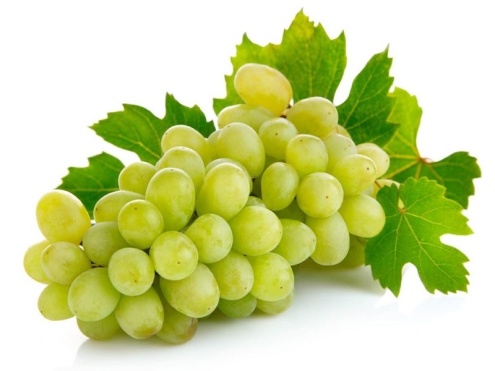 আমরা আপেল, কলা, আঙ্গুর, কমলা এরকম অনেক ফল খেয়ে থাকি। তবে সব সময় সব ফল পাওয়া যায় না ।
কোন মৌসুমে কোন ফল পাওয়া তার ভিত্তিতে ফলগুলোকে ৩ ভাগে ভাগ করা যায়ঃ
গ্রীষ্মকালীন ফল
শীতকালীন ফল
বারোমাসি ফল
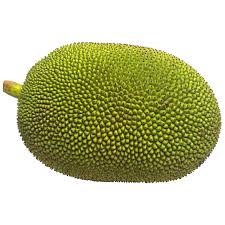 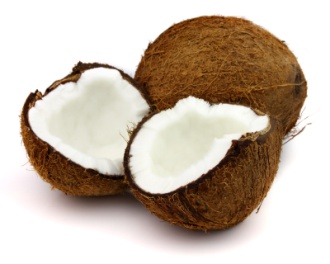 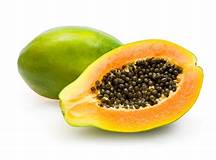 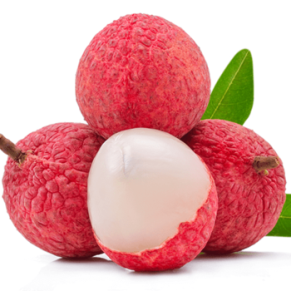 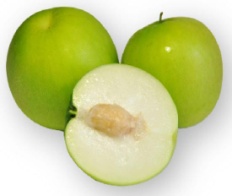 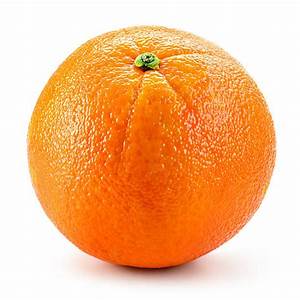 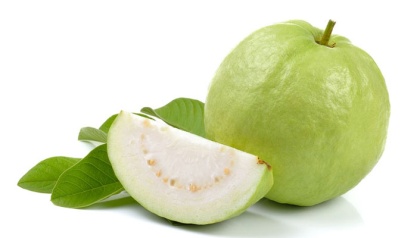 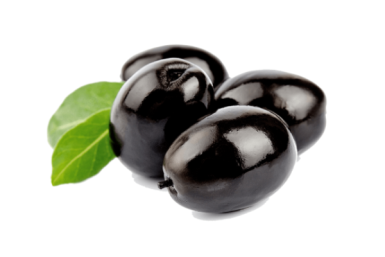 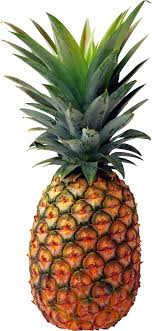 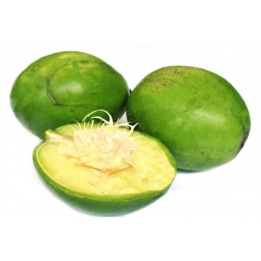 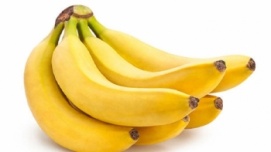 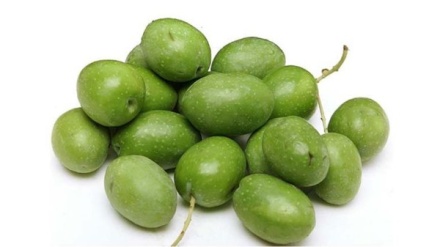 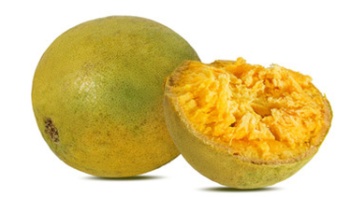 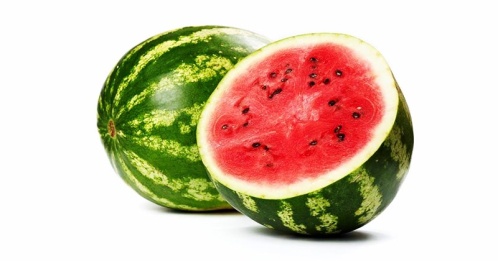 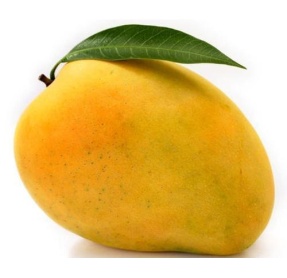 কোন মৌসুমে কোন ফল পাওয়া যায় তার ভিত্তিতে ফল গুলোর তালিকাঃ
দলীয় কাজ
তোমরা এখন পাঠ্যবই এর ৪৯ পৃষ্ঠা বের করে মিলিয়ে নাওঃ
মূল্যায়ন
শূণ্যস্থান পূরণ করঃ
গ্রীষ্মকালীন
গ্রীষ্মকালে পাওয়া যায় এমন ফলকে বলে ................... ফল।
 শীতকালে ............... ফল পাওয়া যায়। 
 বারোমাসি ফল .................. পাওয়া যায়।
জলপাই
সারাবছর
ছবির সাথে নামগুলো মিল করঃ
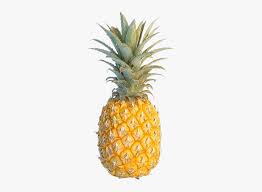 বারোমাসি ফল
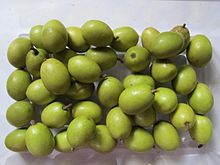 গ্রীষ্মকালীন ফল
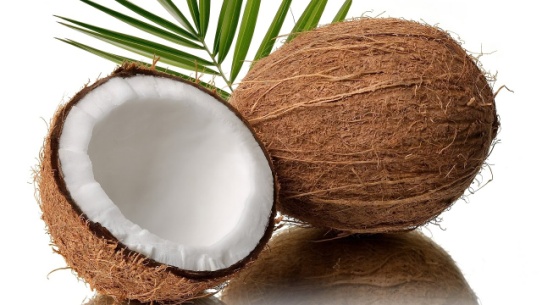 শীতকালীন ফল
বাড়ির কাজ
তোমাদের পছন্দের ১০ টি করে ফলের নাম বাড়ি থেকে লিখে নিয়ে আসবে
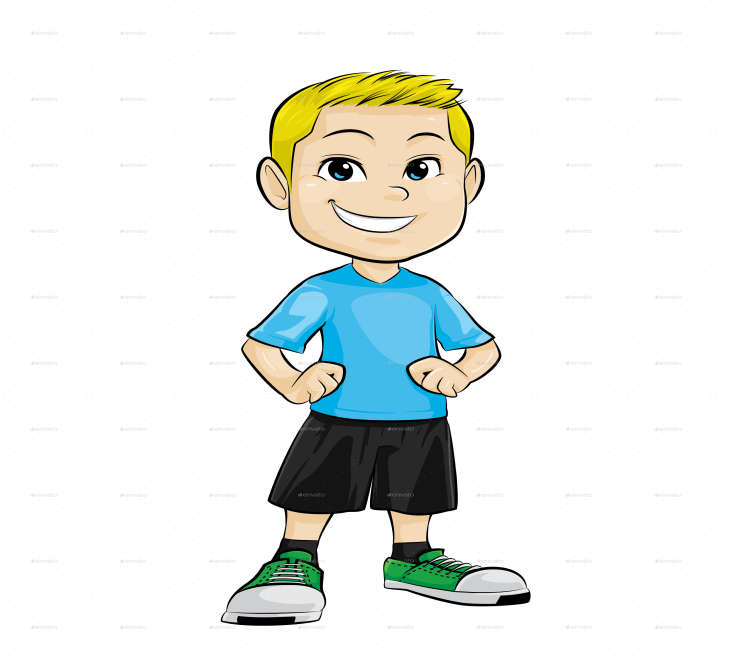 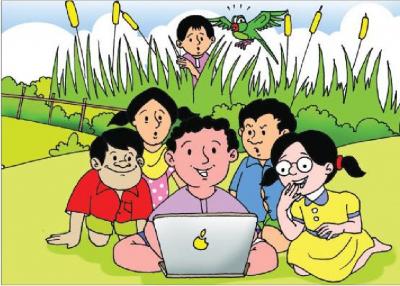 ধন্যবাদ